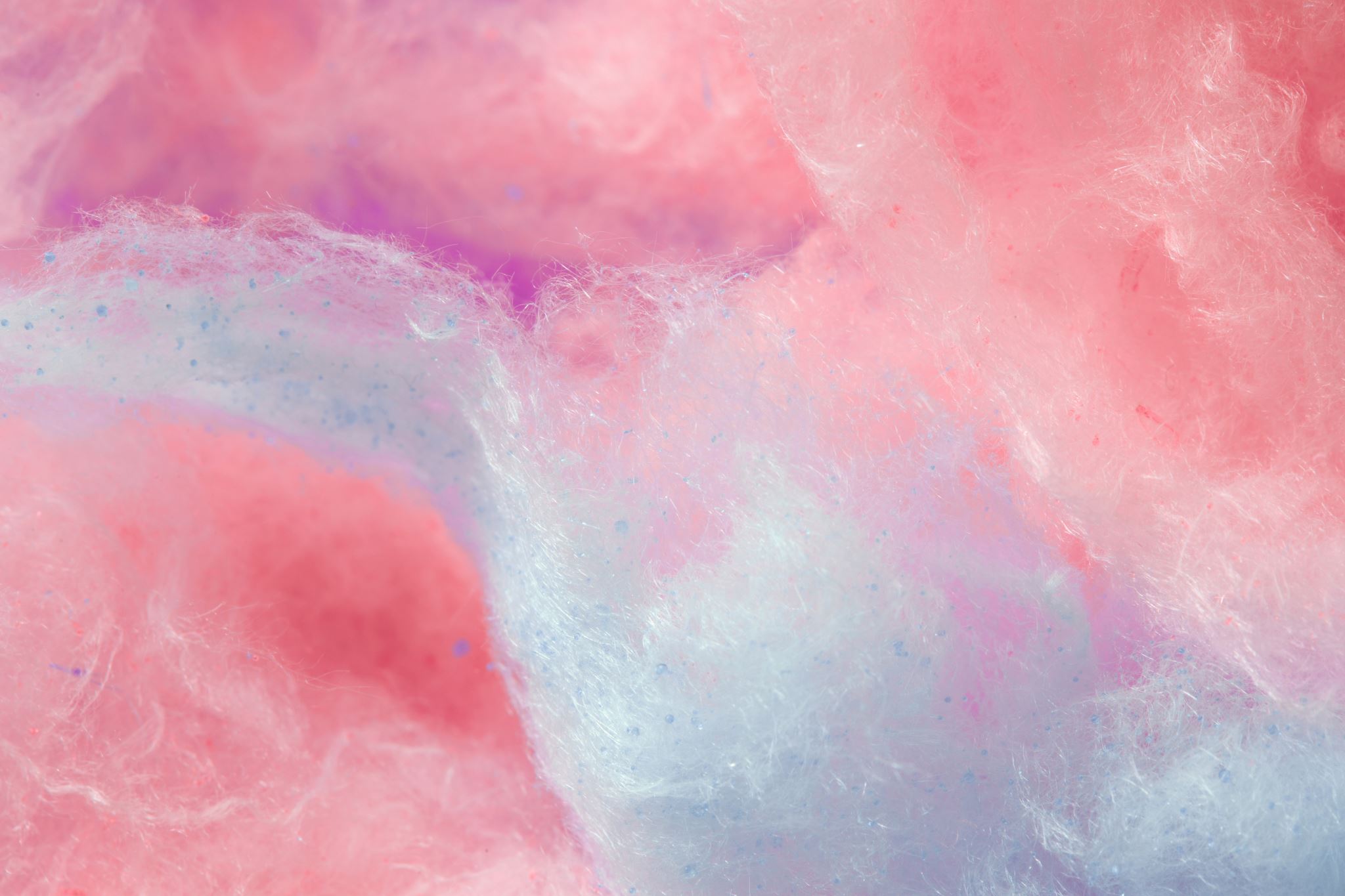 Jezične igre- uvježbavanje jezičnih sadržaja
Hrvatski jezik, 6b razred
Mirjana Hrestak, prof. reh
Podsjetimo se- Imenice su riječi kojima imenujemo bića, stvari i pojave.
Dječak vozi bicikl.
Mama voli kuhati.
Tata mi je jučer kupio bijelu loptu.
Nebo je puno bijelih oblaka.
Zadatak- Prepiši rečenice u bilježnicu te ih dopuni imenicama.
Da sam cvijet, bio bih __________ .
Da sam životinja, bio bih ___________ .
Da sam ptica, bio bih ___________  .
Da sam padalina, bio bih ___________ .
Da sam prometalo, bio bih ___________ .
Da sam osjećaj, bio bih ______________ .
Da sam odrastao, bio bih _____________ .
Podsjetimo se: Glagoli su riječi kojima imenujemo radnju, stanje i zbivanje.
Nikola piše zadaću.
Martin čita knjigu.
Luka igra nogomet.
Matija jede sladoled.
Mateo trči po školskom hodniku.
Zadatak: Prepiši rečenice u bilježnicu i umetni odgovarajući glagol.
Tata ________ auto.
Mama_________ ručak i _________ kuhinju.
Ivan________ novi bicikl.
Ana _________ cvijeće.
Baka__________ kolač.
Zadatak: Složi riječi u rečenice.Pomoć- prva riječ označena je crvenom bojom
zube oprao Ivan je
u je knjige torbu spremio
toplu jaknu obukao je
školu krenuo na vrijeme je u
Zadatak: Preoblikuj jesne rečenice u niječne.Primjer: Otac je pokosio travu.                Otac nije pokosio travu.Mama će zaliti cvijeće.Baka bere jabuke u voćnjaku.Djed vodi psa Reksa u šetnju.Dominik je jučer vozio bicikl.
Nadam se da ste bili uspješni u rješavanju zadataka!
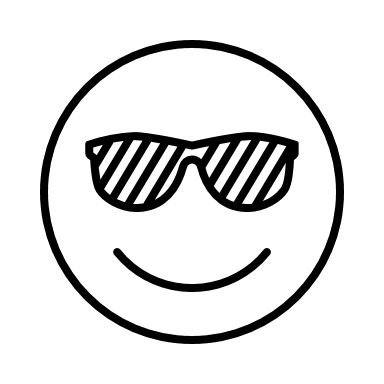